Father Edward Flanagan
A Saint For All Children
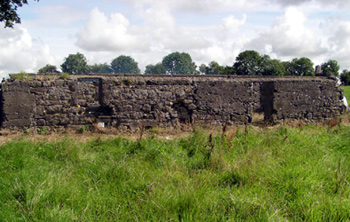 Flanagan’s Ireland Home
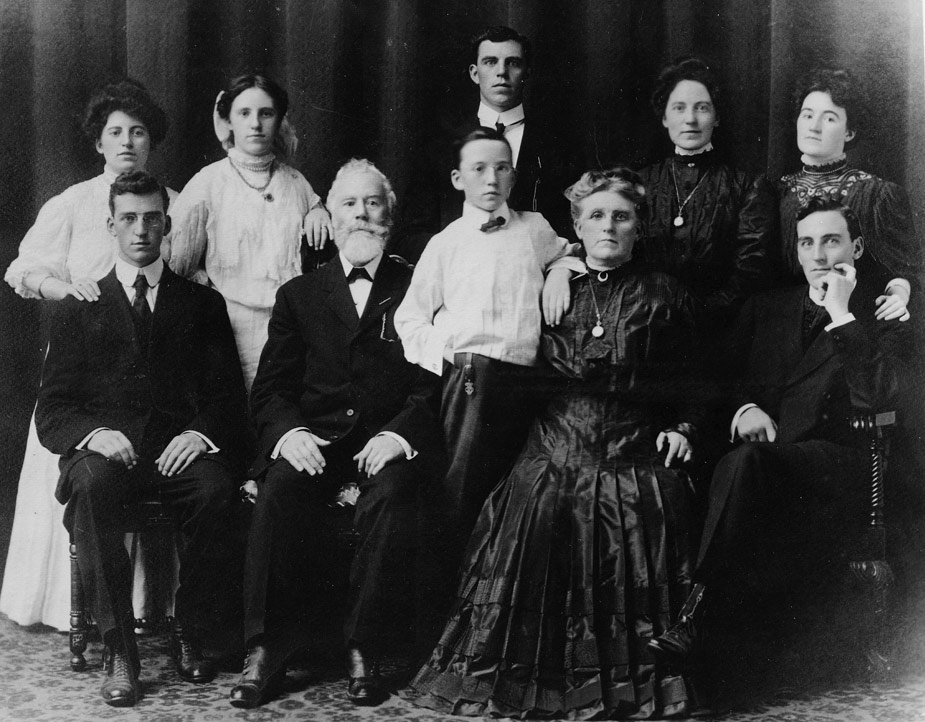 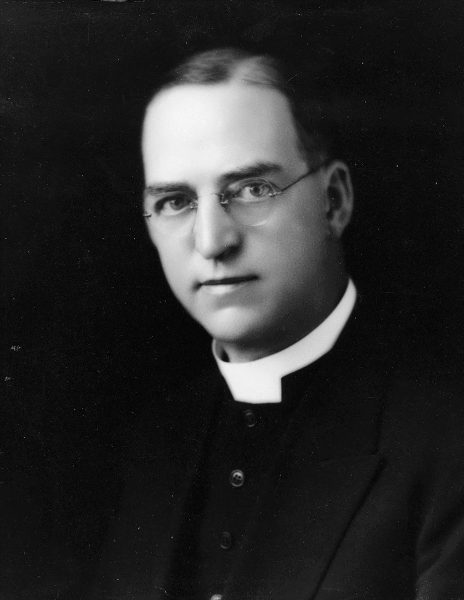 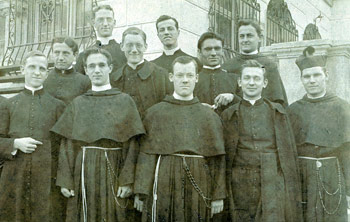 Flanagan in Seminary (first row second from left)
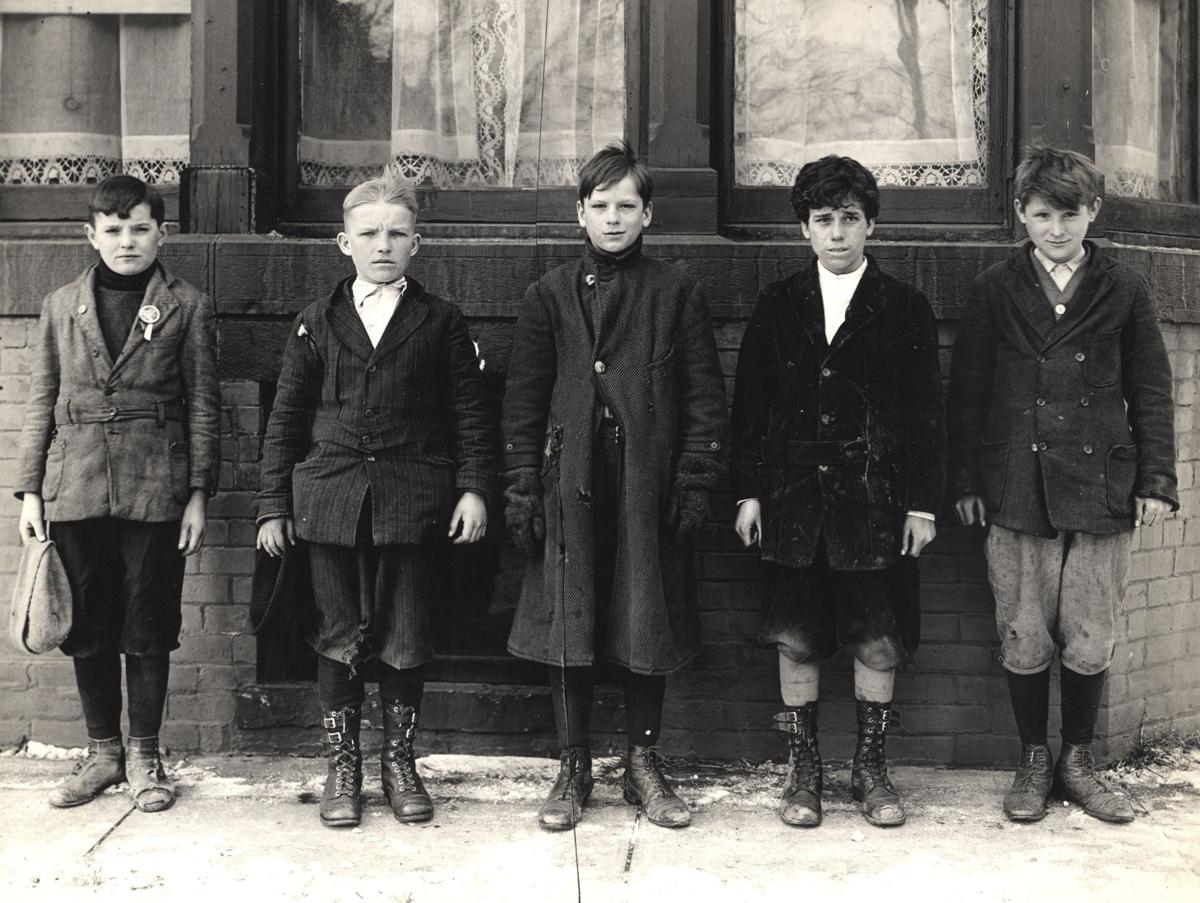 Father Flanagan’s First Five Boys
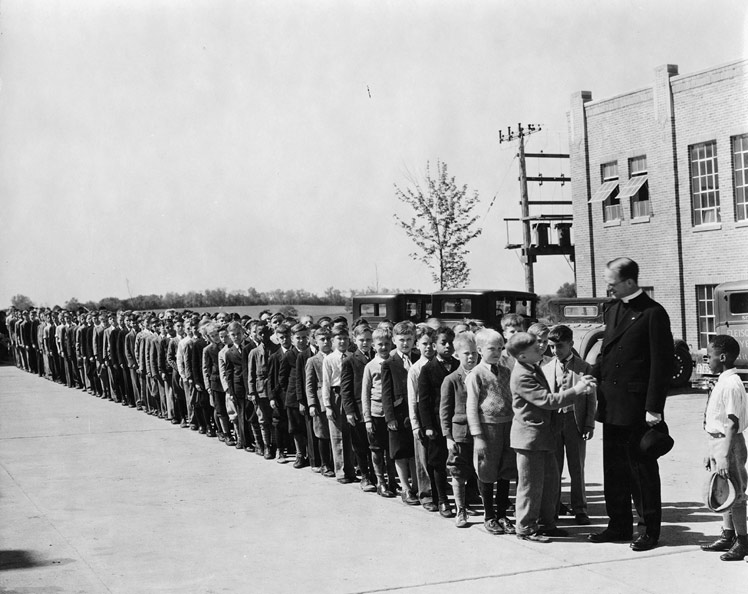 Fr. Flanagan with children
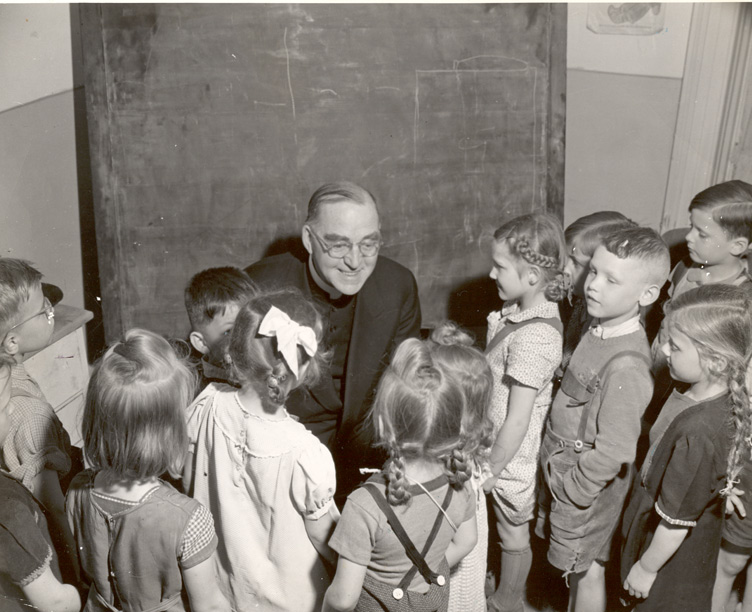 Fr. Flanagan with children
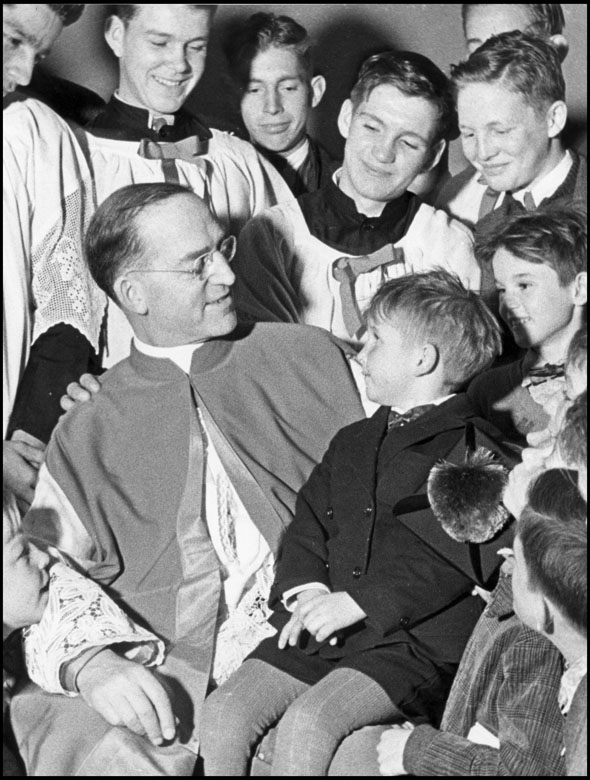 Fr. Flanagan with children
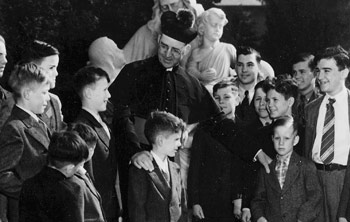 Monsignor Flanagan with children
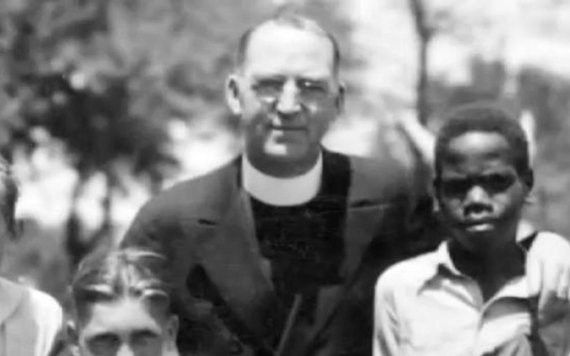 Fr. Flanagan with children
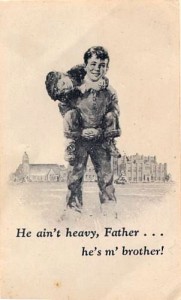 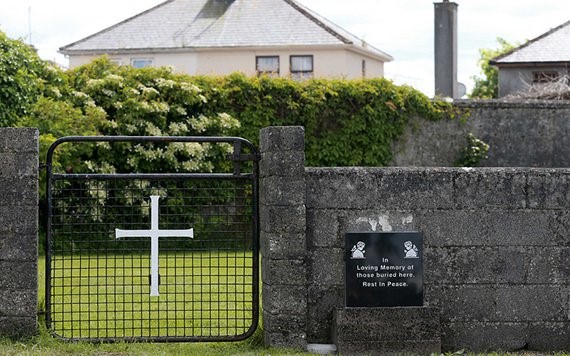 A Plaque dedicated to the 796 infants buried in mass grave at Tuam, Ireland
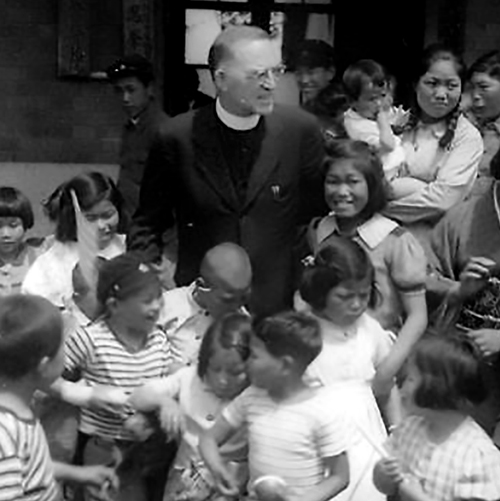 Father Flanagan with Japanese Children 1946
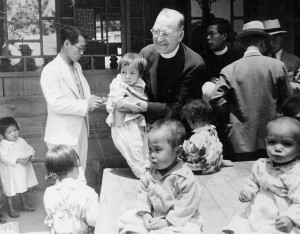 Fr. Flanagan in Japan
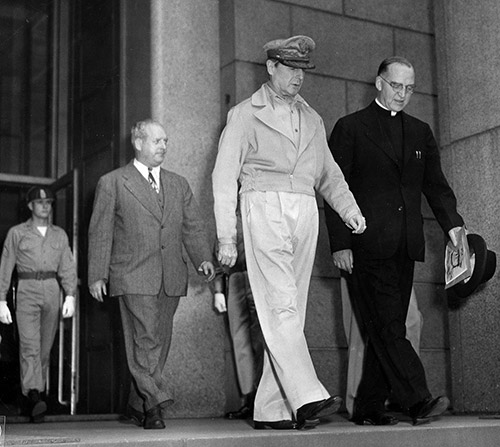 Father Flanagan and General MacArthur
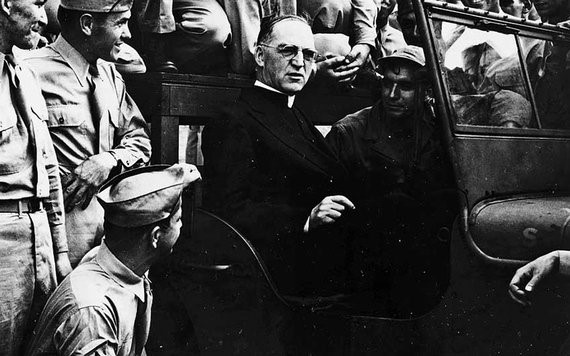 Father Flanagan and GIs
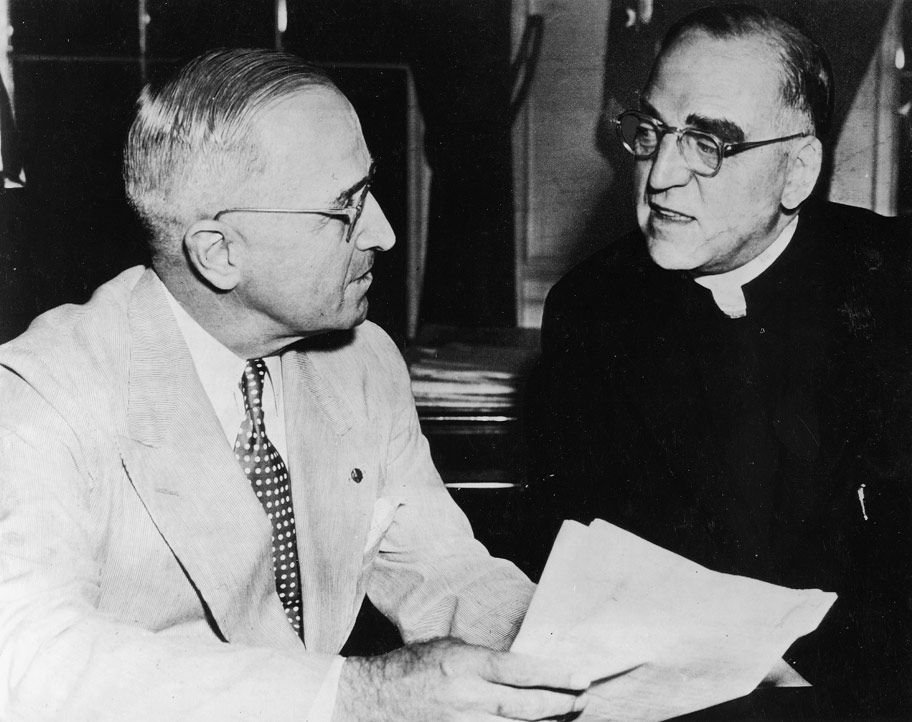 President Truman and Father Flanagan
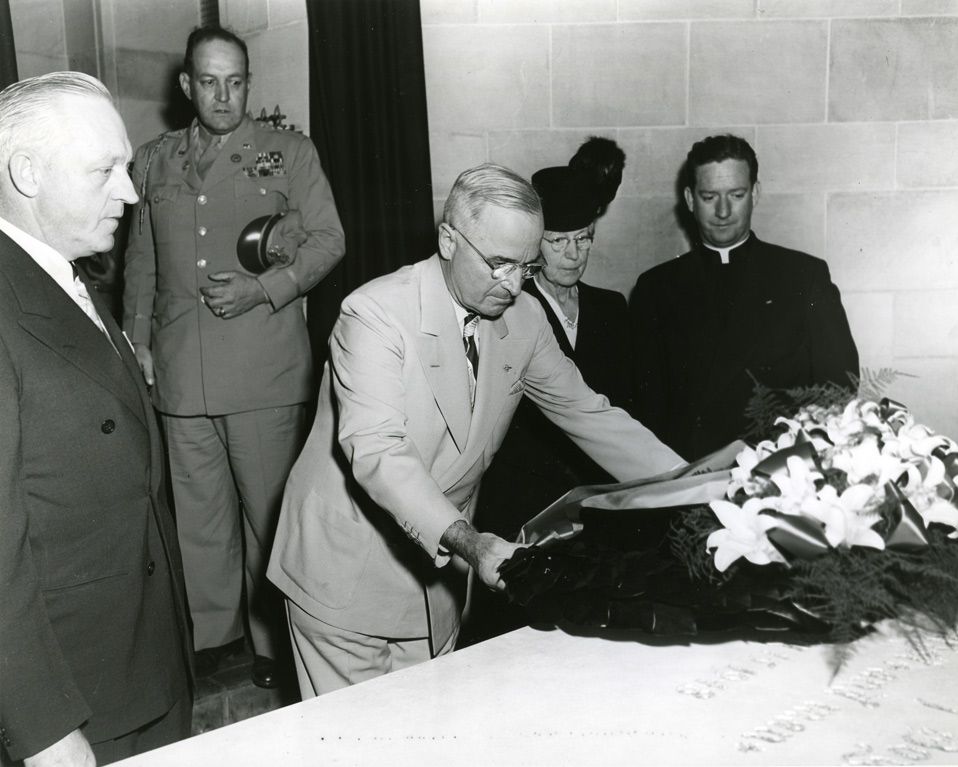 President Truman paying respects to Father Flanagan
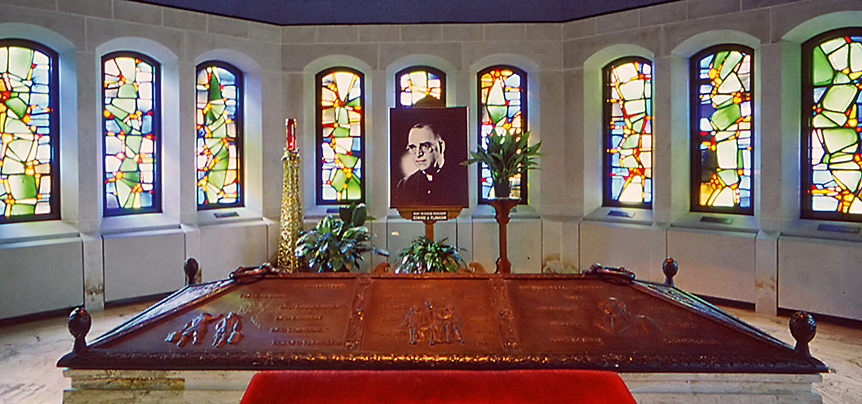 Father Flanagan Tomb